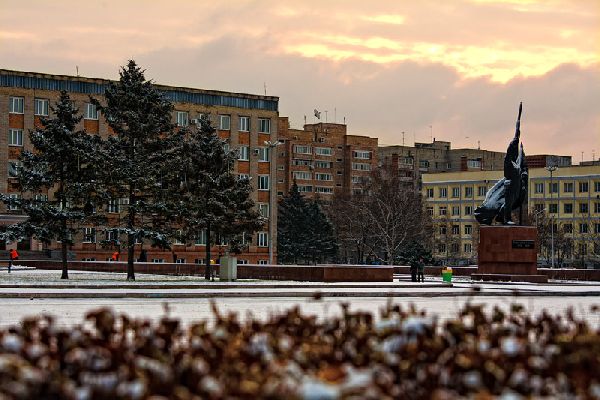 Администрация Подгорненского сельского поселения…
Исполнение бюджета Подгорненского поселения за 2016 год
Основные параметры исполнения бюджета Подгорненского сельского поселения за 2016 год
Слайд 2
(млн.руб.)
Слайд 3
Поступления собственных доходов в 2016 году
(млн.руб.)
Слайд 4
Структура доходов бюджета Подгорненского сельского поселения за 2016год
Структура расходов бюджета в разрезе
разделов в 2016 году
Слайд 5
Слайд 6
Исполнение бюджета по отраслям в 2016 году
(млн.руб.)